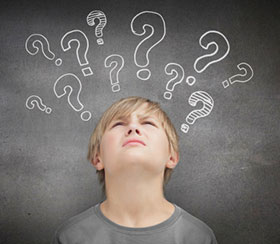 2. Think hard questions
The entire lesson is built around a think hard question: students decipher their own learning
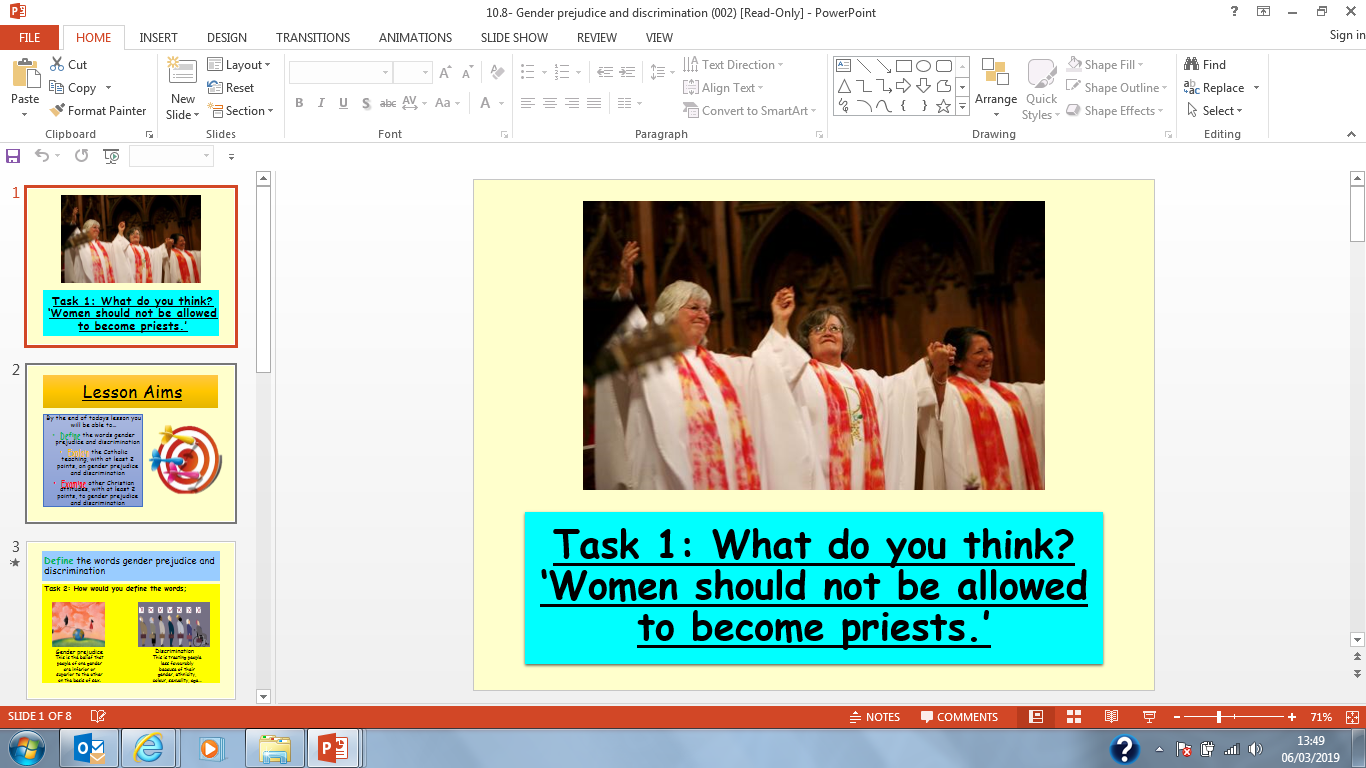 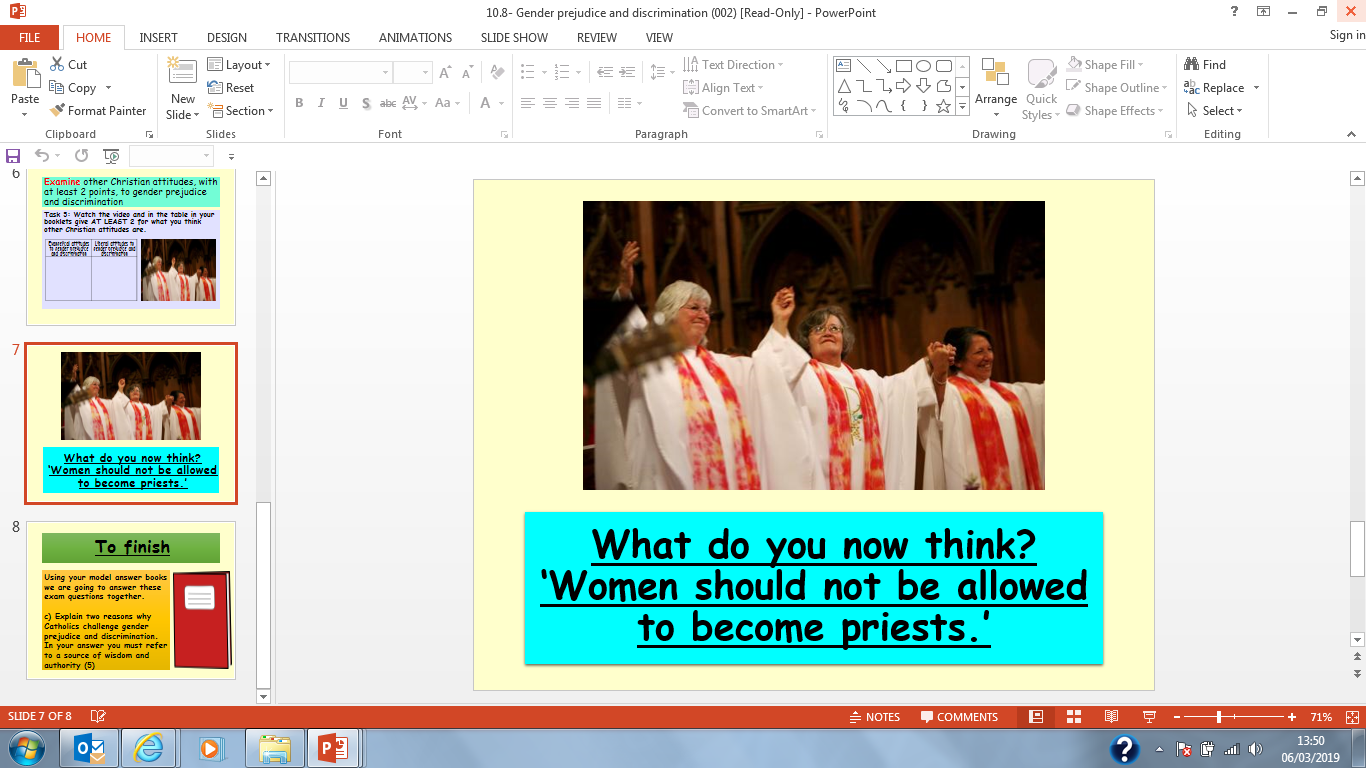 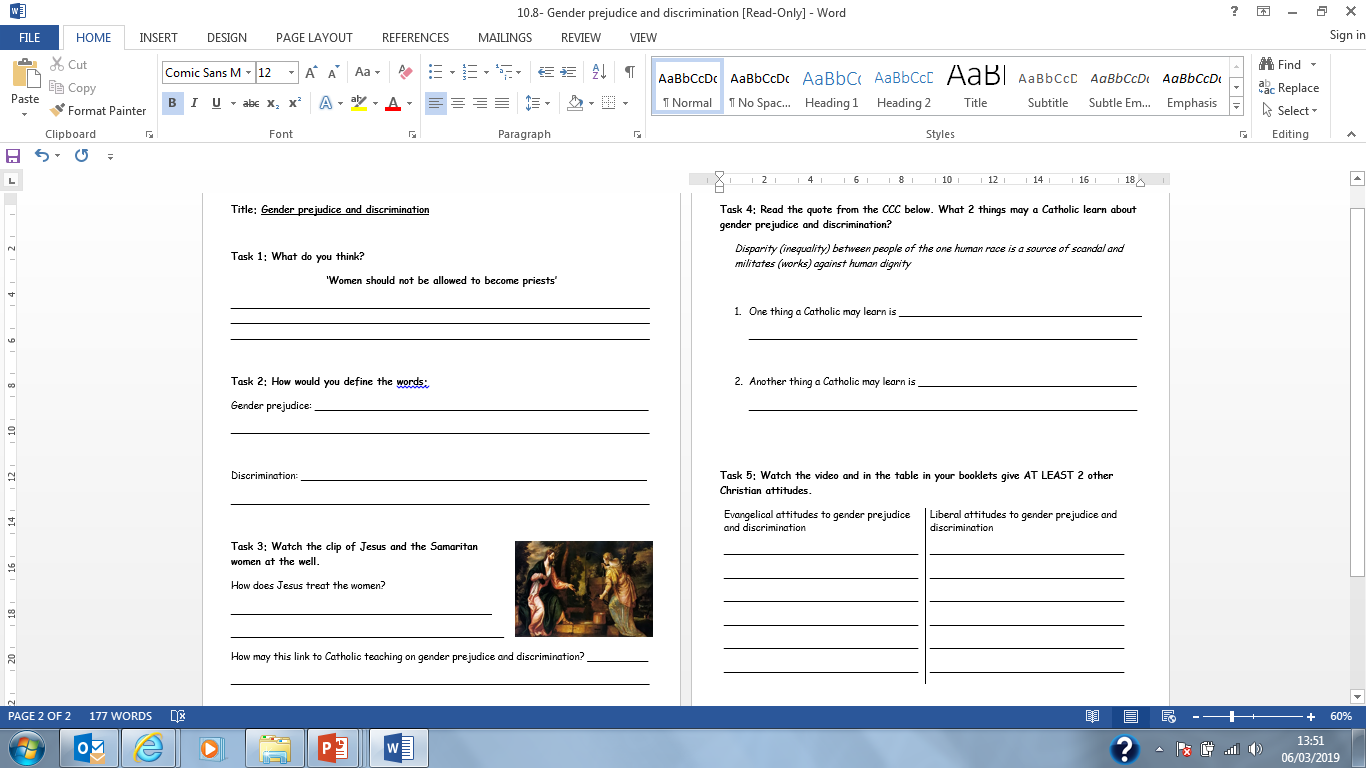 [Speaker Notes: An example in r.e demonstrates a lesson that has been built around a think hard question]
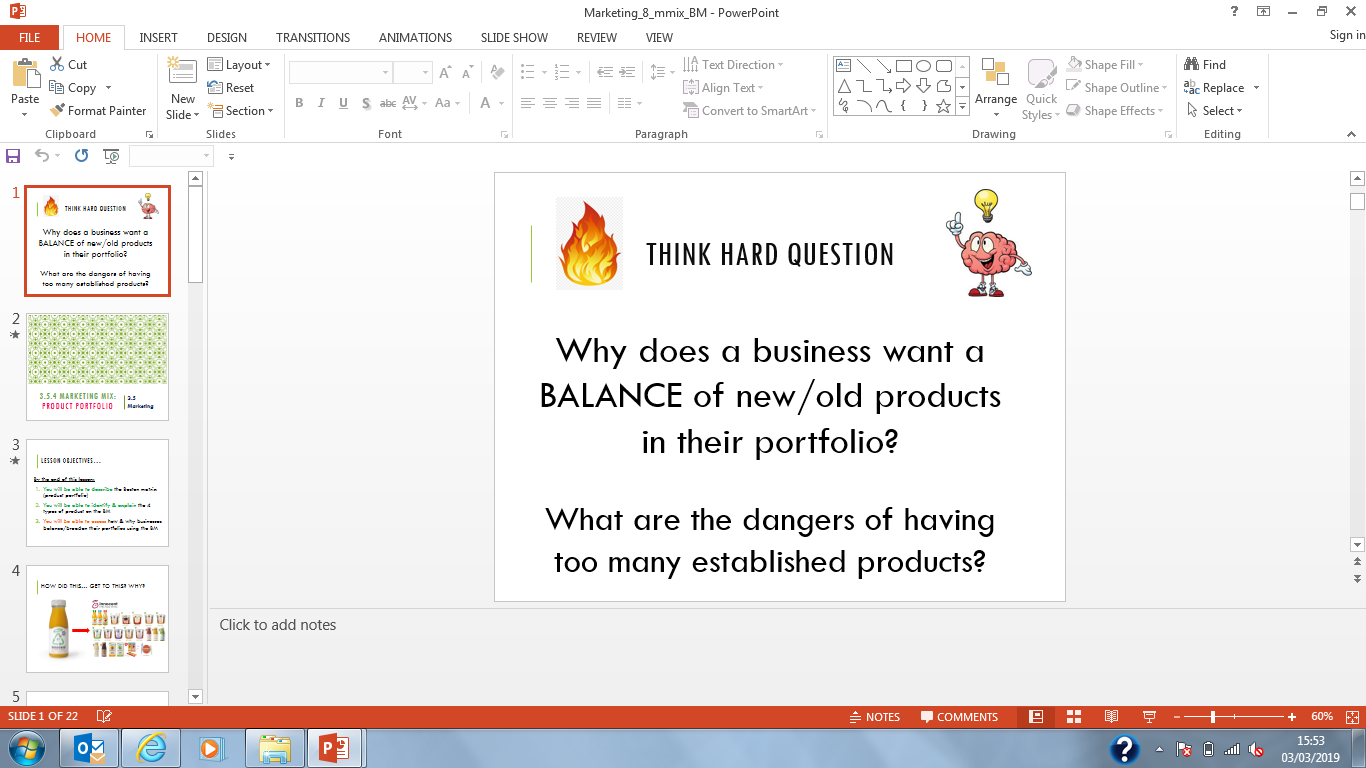 Think hard question at start of each lesson
[Speaker Notes: At the start of a lesson before content has been taught]
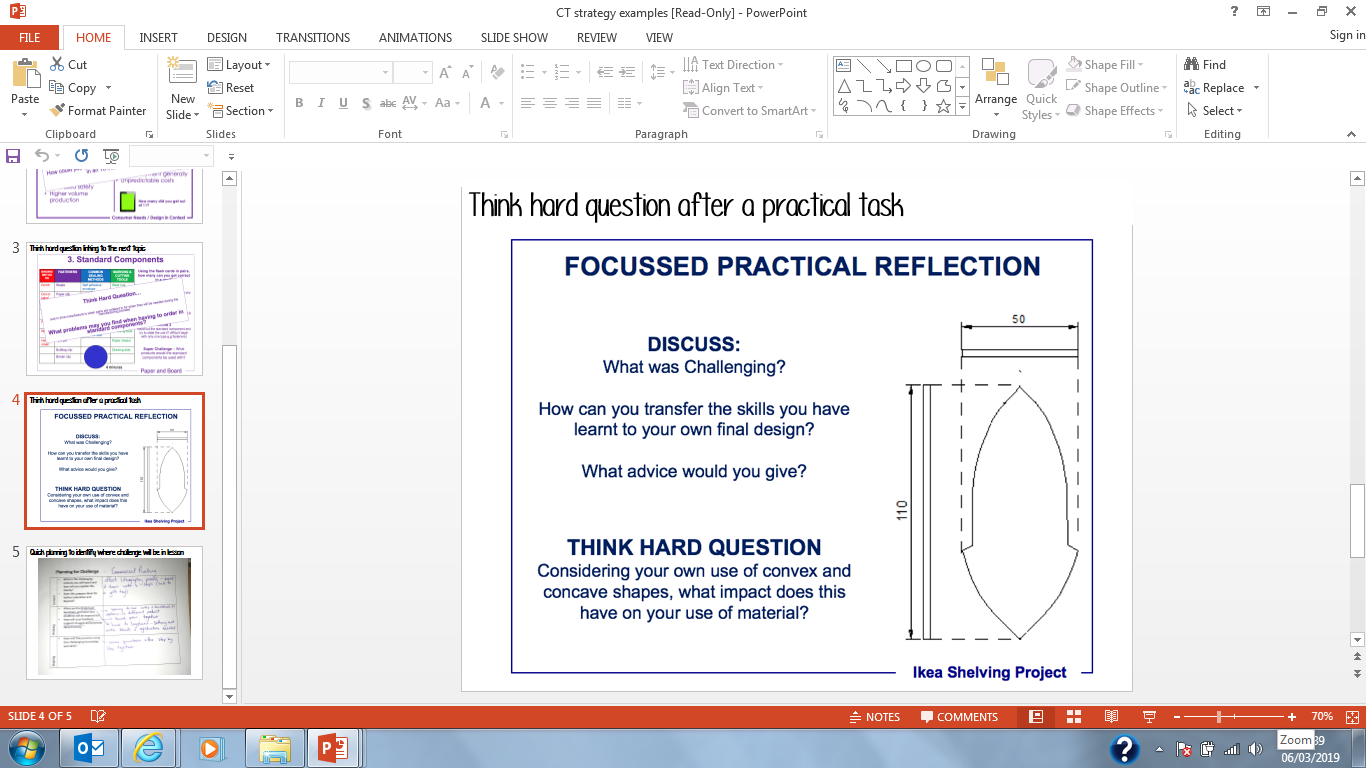 [Speaker Notes: During a practical lesson]
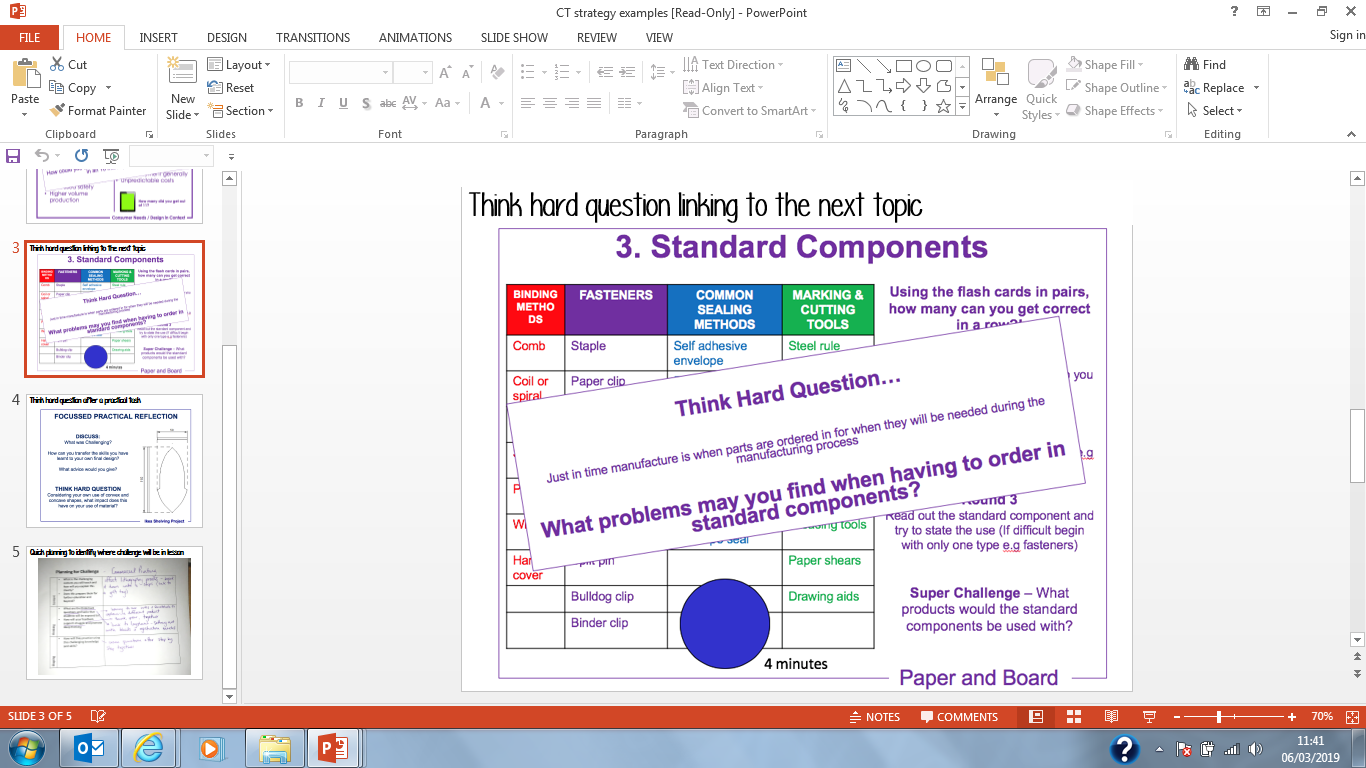 [Speaker Notes: Used as a way to make synoptic links to the next topic]
Think hard question revisited at end to assess new knowledge/change of opinion
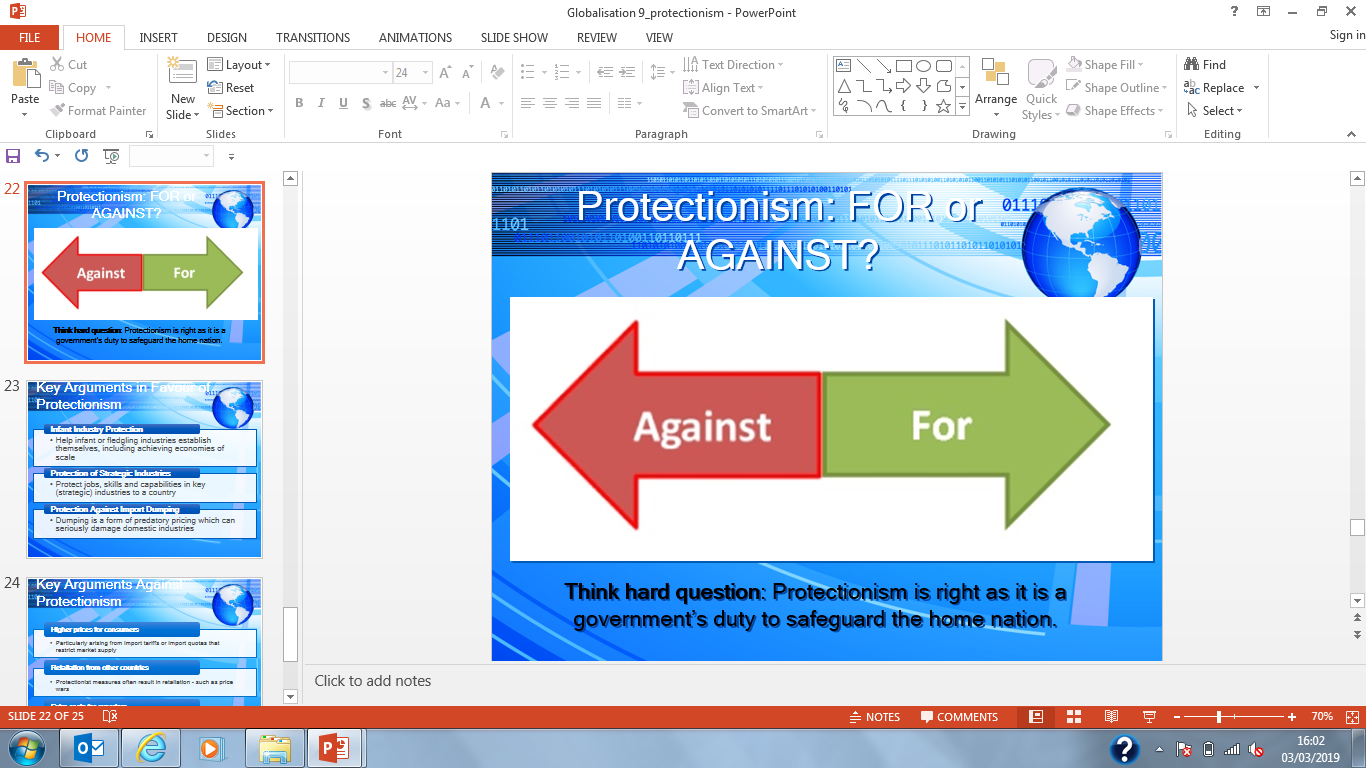 [Speaker Notes: At the end of the lesson to assess if opinions change]